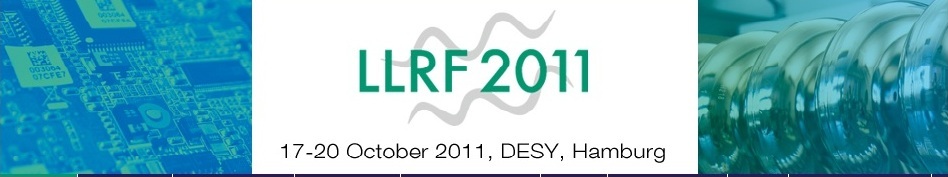 Longitudinal dynamic analysis for Project X LINACs
G. Cancelo, B. Chase, Nikolay Solyak, Yury Eidelman, Sergei Nagaitsev
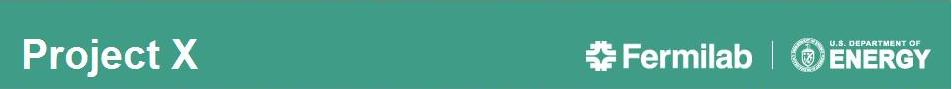 Project X layout
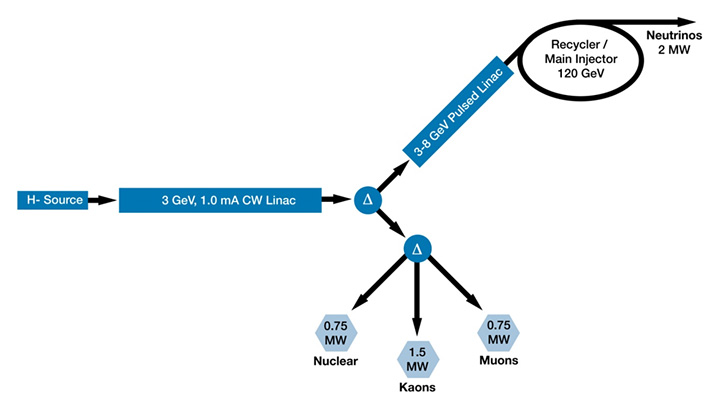 Project X, a high-power proton facility in support of world-leading programs in long-baseline neutrino physics and the physics of rare processes. 
A 3 GeV continuous-wave superconducting H- LINAC. 
A 3 to 8 GeV, pulsed LINAC.
Injection into Fermilab's existing Recycler/Main Injector complex. 
Project X will provide 3 MW of total beam power to the 3 GeV program, simultaneously with 2 MW to a neutrino production target at 60-120 GeV.
Longitudinal dynamics
An ion/proton LINAC is designed for the synchronous particle which should remain in synchronism with the accelerating fields.
At non relativistic velocities other particles in the bunch will experience phase oscillations around the sync phase.
At 3-8 GeV the βb > 0.97 so oscillations are slow (more on a later slide).
Longitudinal focusing is provided by proper choice of the beam phase relative to the RF field.
Convention: Ib phase =-180˚, RF phase =10˚
E0
Late particle
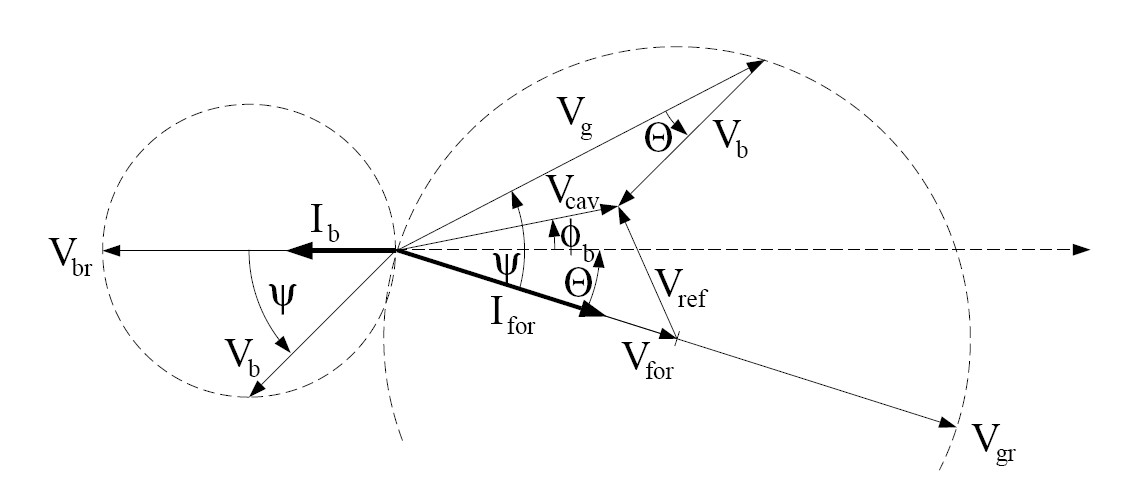 Sync particle φs
Early particle
t
Hamiltonian system
The longitudinal dynamics can be described by a Hamiltonian system in terms of kinetic and potential energy:
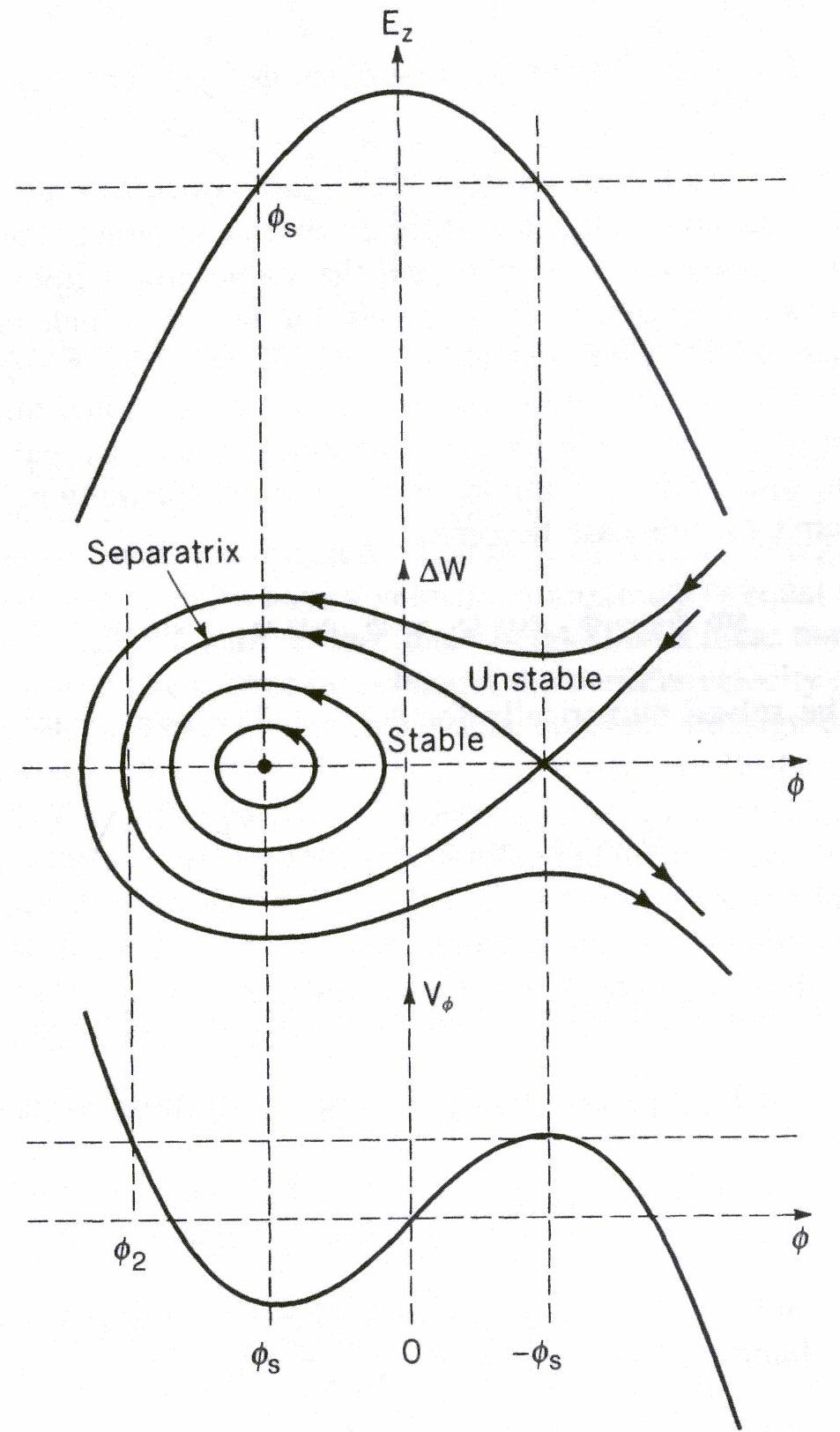 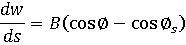 Hamiltonian
System Hφ
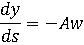 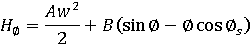 Kinetic 
Energy
Potential 
Energy
A and B are constants for each particular cavity, but they change cavity to cavity because A is a function of βS and γS. B is a function of E0 and TTF.
The bucket has a stable region defined by -φS and φ2. φ2≈ 2φS.
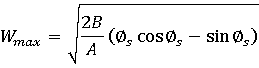 The maximum ΔW is
Initial bunch pattern
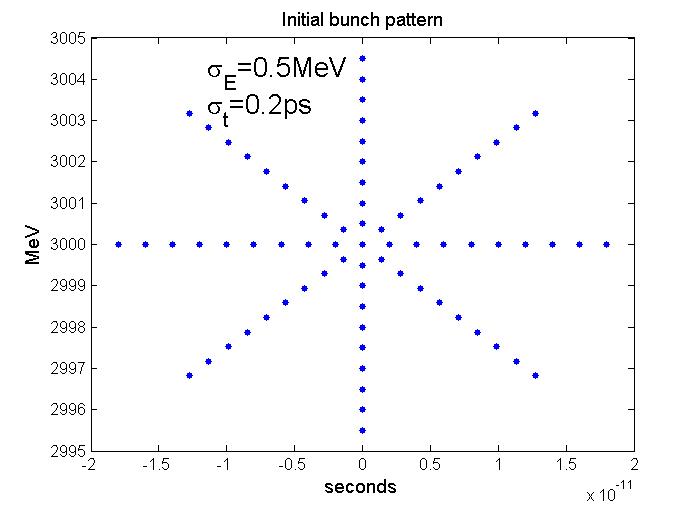 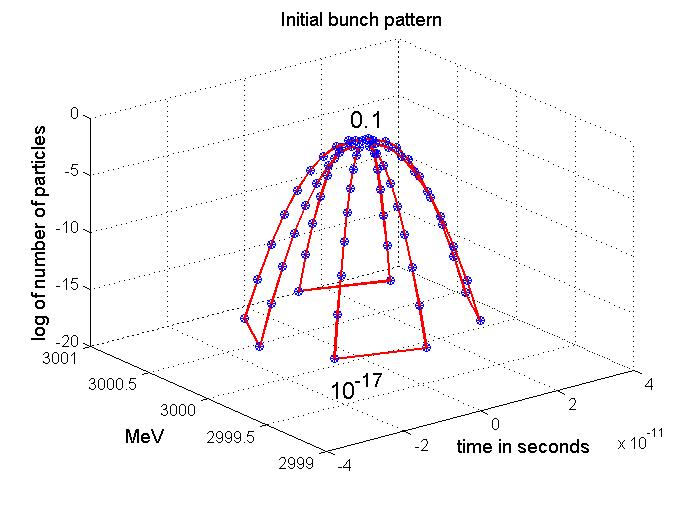 2ps
73 macroparticles
Total number of particles: 6.24 1012 per mA of current
Synchronous bunch simulations
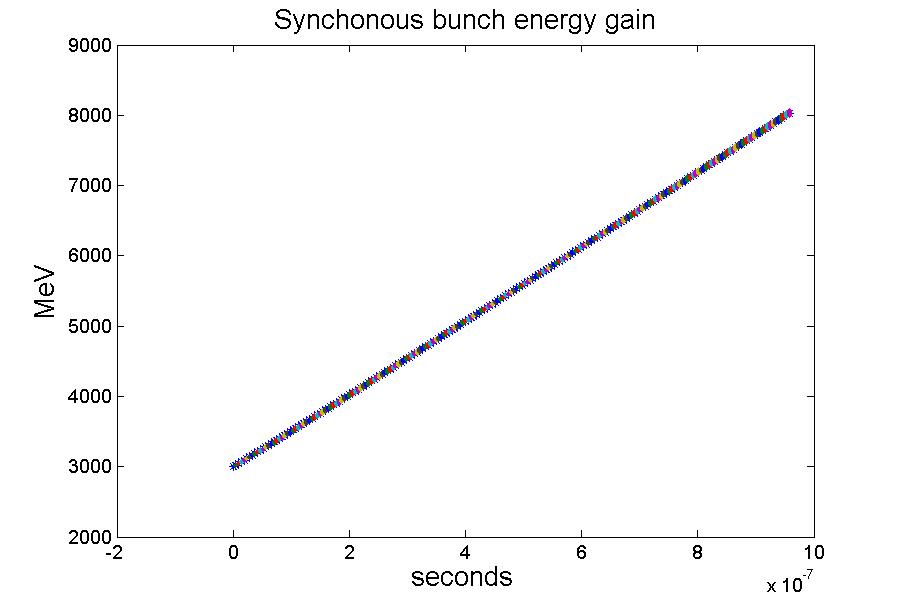 Synchronous bunch energy gain:
Synchronous particle the energy gain:
φS=-10 degrees
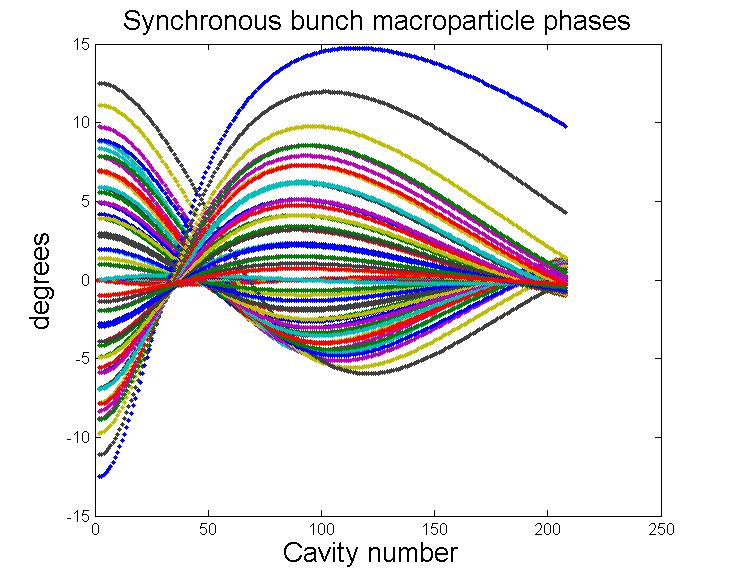 At 3 GeV the small amplitude oscillation frequency is 1.24 MHz (i.e. 0.8µs period). The oscillation frequency slows down as energy increases.
~1µs
3-8 GeV pulsed LINAC
Requirements:

Average gradient amplitude 25 MV/m.
13 RF Stations: 2 cryomodules  and 16 cavities/RF ST.
Total Energy gain ~5 GeV.
Beam current: 1 mA   (try also 2 mA).
Beam phase: -10 degrees.
RF pulse: 4.3 ms flattop. (try also 20 or 30 ms).
Fill Time: 2.4 and 4.2 ms.
Qload: max=1e7.
NOTE: The Ql for a matched cavity at 25MV, Ib=1mA and (R/Qo)=1036Ω is is 2.5e7 => BW1/2 =26Hz. Too small to deal with LFD and microphonics.
R/Q=1036 Ohm/cav.
16 cavities/kly and 32 cavities/kly.
3-8 GeV pulsed LINAC: Major concerns
Only VS is regulated (flat), individual cavity gradients tilt (A & φ)
Non constant beam energy gain along bunch train.
Potential emmitance grow and beam loss due to tilts in amplitudes and phases.
How do we fix cavity tilts?

LFD: peak to peak detuning, in particular for long pulses.
Impact of fill time in LFD.
Active compensation or stiffer mechanical systems?

Gradient spread.
Reduce gradient spread or minimize impact.
Find optimum QL for a given gradient spread.

Bringing up the LINAC
How much gradient overhead is needed to go from Ib=0 to Ib=max?
Other RF issues
DESY
FLASH
DESY-FLASH ACC6 & ACC& reach 25MV on average with 20% & 10% spread respectively.
Fix RF distribution.
And equal power distribution: 
Operate all cavities below the lowest quenching limit of all cavities in the RF station. Loose 20% gradient.
Proportional power distribution: 
Cavities operated at different gradients to achieve desired VS. 
Flattop tilts. They get worse for longer flattops.

Fix couplers.
Can be optimized for a single beam loading condition.
Tilts for all other beam loading conditions.

Cavity tilts.
Cavity tilts and cryomodule misalignment generate orbit errors.

Beam OFF, beam ON.
Tilt slopes are a function of gradient distribution in the RF station
State of the art for cavity spread around 25 MV is ~10%
20% gradient spread, LFD, u-phonics, beam and coupler errors
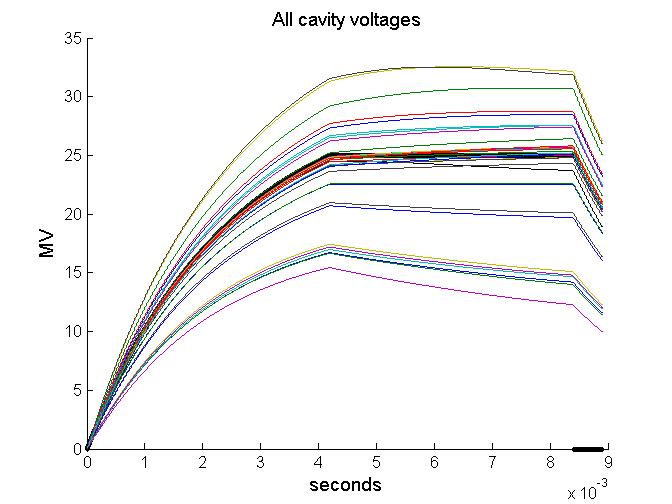 1st RF station is DESY-FLASH ACC6-7
All other 12 RF stations have 2 low gradient cavities at 18MV and 14 cavities at 26MV.

Simulation assumptions:
LFD: ~ 60 Hz at 25 MV.
µ-phonics: ±5Hz uniformly distributed.
Beam errors:
Coupler error: 10% uniformly distributed.
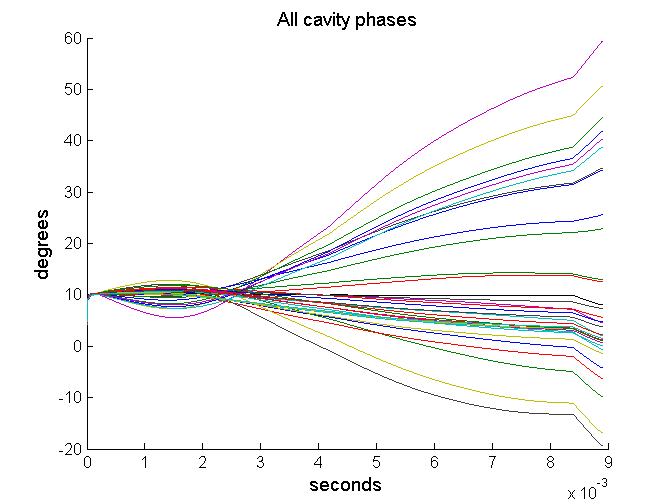 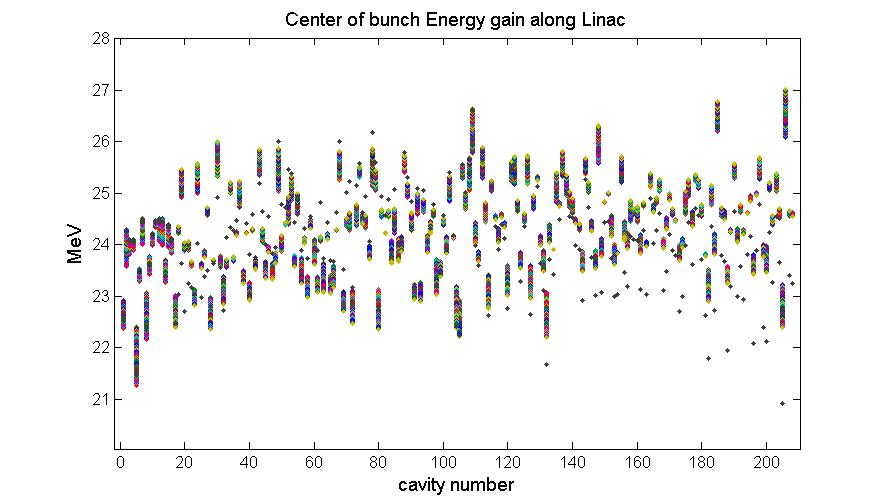 Head of the bunch train
Tail of the bunch train
Detuning for 4.2ms vs. 2.4ms fill time
ILC type 9-cell niobium cavities detune about 600Hz at 25MV by effect of LFD.  This number would prohibitive in terms of RF power required. We assume that LFD can be reduced to 50Hz peak to peak or better.
In this simulation we assume a cavity to cavity uniform random microphonic detuning of ±5Hz.
2.4 ms fill
4.2 ms fill
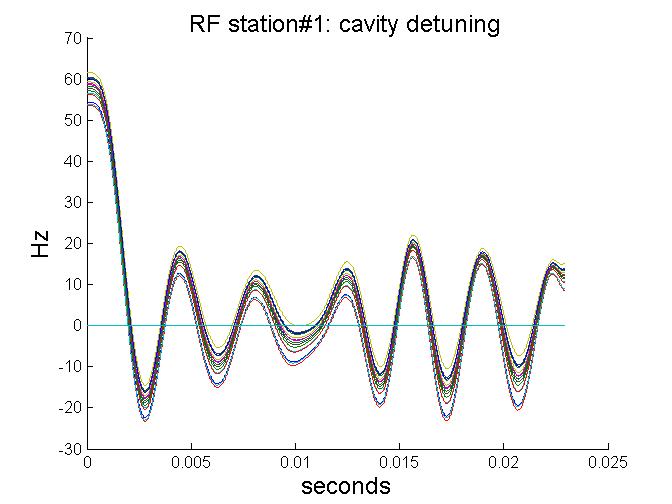 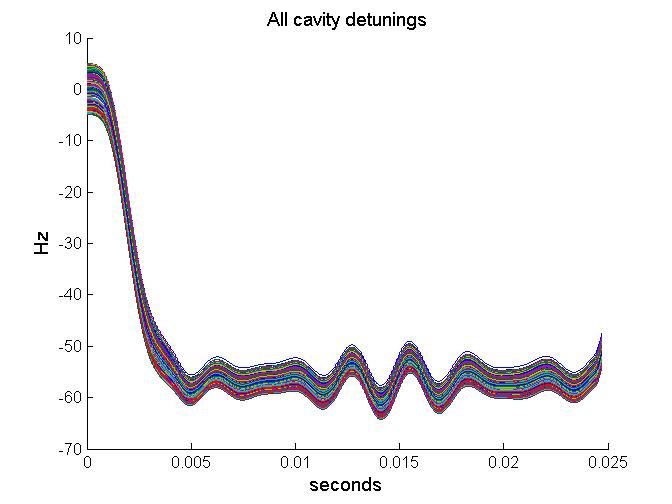 The LFD is a function of V2.
Longer flattops do not imply worse LFD.
Predetuning the cavities can reduce the LFD during the flattop.
Uniform distributed ±5Hz microphonic added.
~50 Hz 
peak to peak
~15 Hz peak to peak
The size of the Δω oscillation is proportional to electrical bandwidth ω12. I.e. inversely proportional to the electrical QL and also to the fill time.
We can also control the slope of the ramp with tfill.
To lower the amplitude of the oscillation, instead of a high QL we can try slowing  down the filling of the cavity using a smooth input function, like a ramp or a sigmoid.
A function like these may lower the energy exiting the cavity mechanical resonances.
For instance a input power ramp will produce an approximate  voltage response of:
TILTS, Pk,and QL (studies at FLASH)
At FLASH cryomodules are set for equal QL’s of 3e6. and gradients to be flat when beam loading is 0.
Beam loading is compensated using feed forward plus adaptive feed forward plus beam feedback compensations.
Only the VS is compensated.
Cavities are operated very close to “on crest”
Beam based VS calibration.
Manual tuning of cavities to reduce LFD. (Piezos operated only occasionally for ILC tests).
ILC 9mA test approach:
Recalculate QL’s so cavity amplitude and phases are as flat as possible with desired beam loading.
Ig : total forward power 
k : forward to flattop power ratio
t0 : fill time
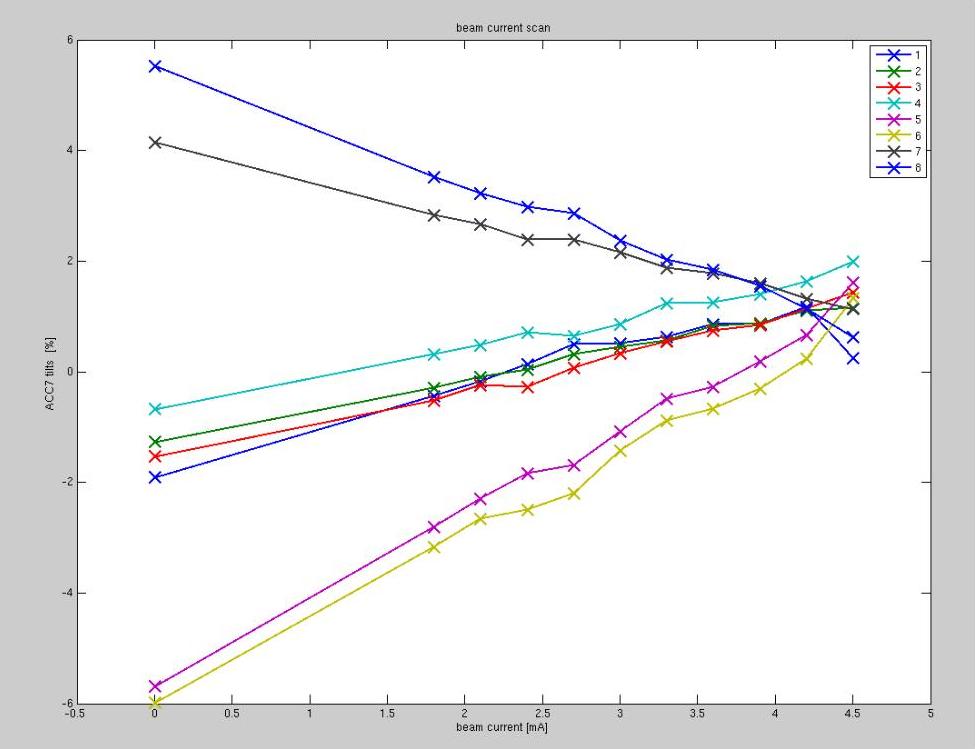 tilts
Can we make tilts = 0 ?
Tilts are linearly proportional to beam loading changes.
Size of tilts are proportional to the voltage spread in the RF station.
Beam loading
TILTS and cavity voltage spread: Pk-QL studies at FLASH
TCL(S) is proportional to gradient spread.
Question: given tilts =0 (all cavities) for beam loading Ib1, can we make tilts =0 (all cavities) for beam loading Ib2≠Ib1?
Yes, but needed Ql’s can be outside the coupler ranges.
Only a 2D plot of a higher dimensional problem.
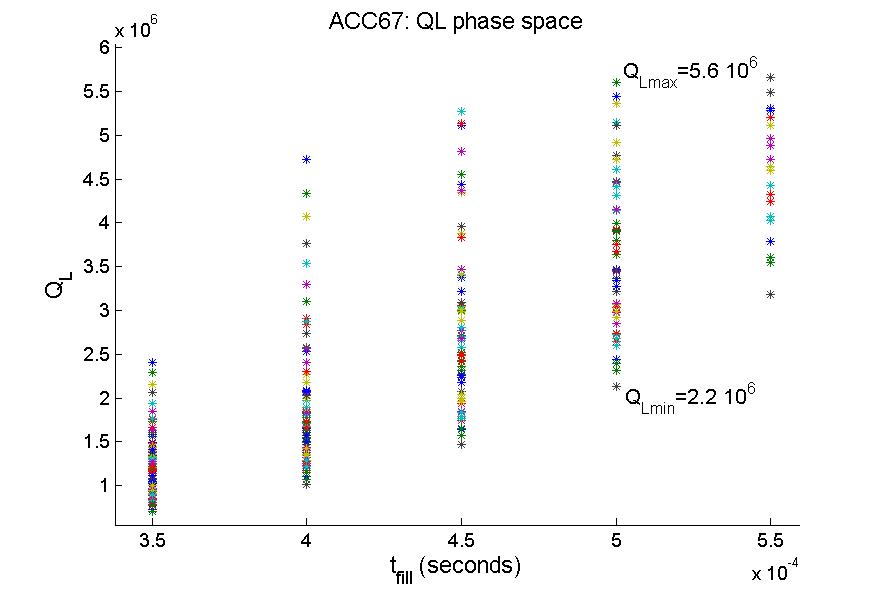 k
forward power ratio between filling power and flattop power.
From Tom Powers presentation    (borrowed without permission)
Multiple Cavities Using a Single Source
It can present problems when:
The beam is sensitive to errors in gradients or phase.
Detuning becomes significant as compared to the FPC bandwidths.
Cavities are operated at different gradients.
Cavities have different loaded-Qs
Cavities are operated at different beam phases with respect to crest.
Induced phase shifts are comparable to that required for putting an energy chirp on the beam.
Note that the gradients have not yet achieved their steady state values as would be necessary in a CW machine.
If you fix the gradient what happens to the phase errors?
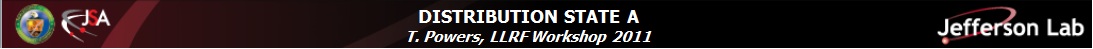 Optimum gradients using the cavity transient response
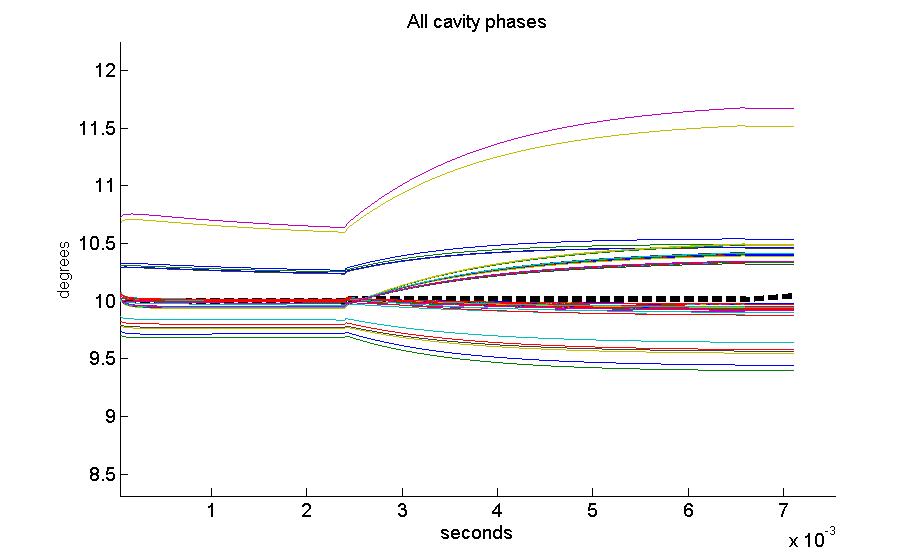 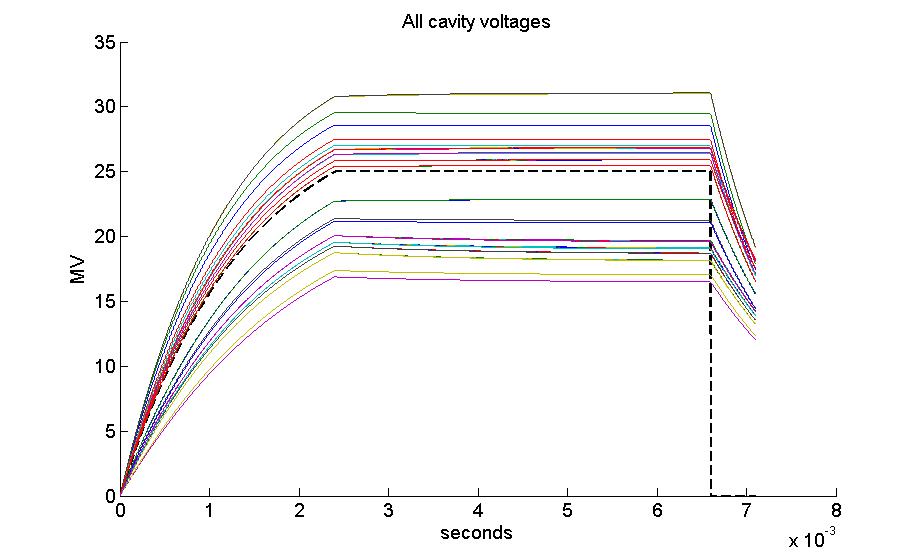 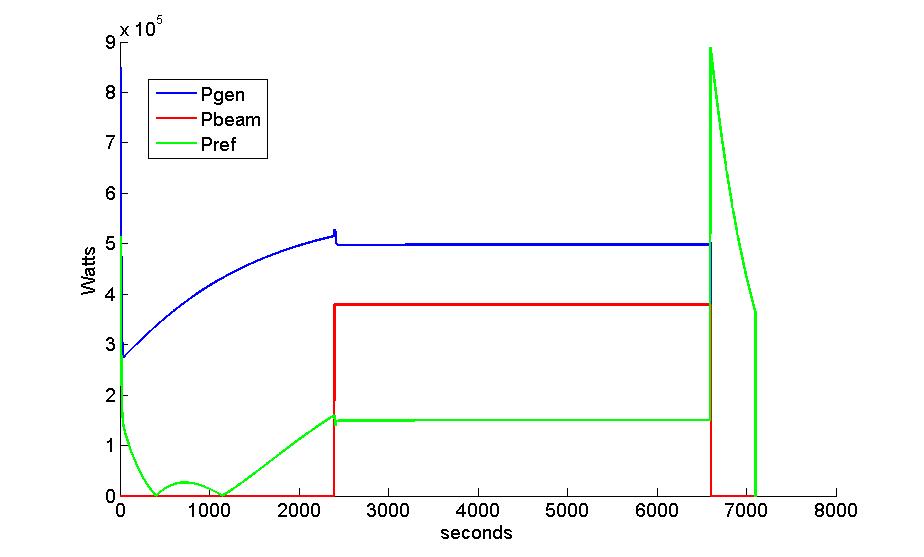 QL spread 45% (QLmin=4.5e6 QLmax=6.5e6
Optimum gradients using the cavity transient response
Adding LFD 50Hz and u-phonics 10 Hz peak to peak
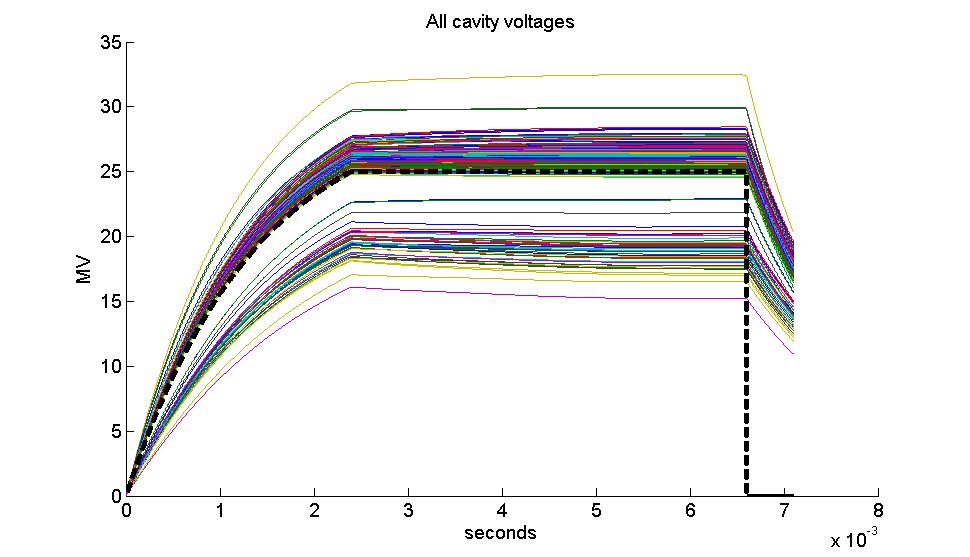 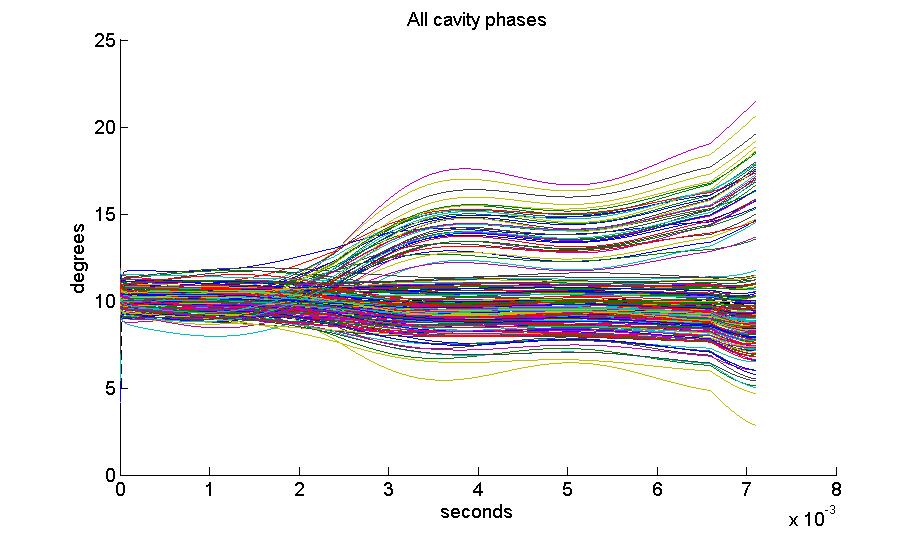 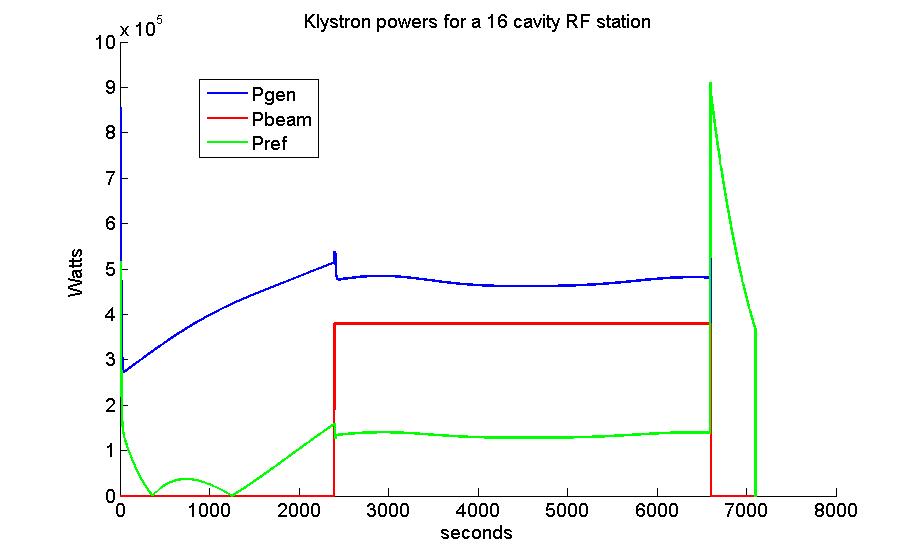 Worst case LFD, 2.4us fill time.
20% gradient spread.
Optimum gradients using the cavity transient response
Adding LFD 50Hz and u-phonics 10 Hz peak to peak
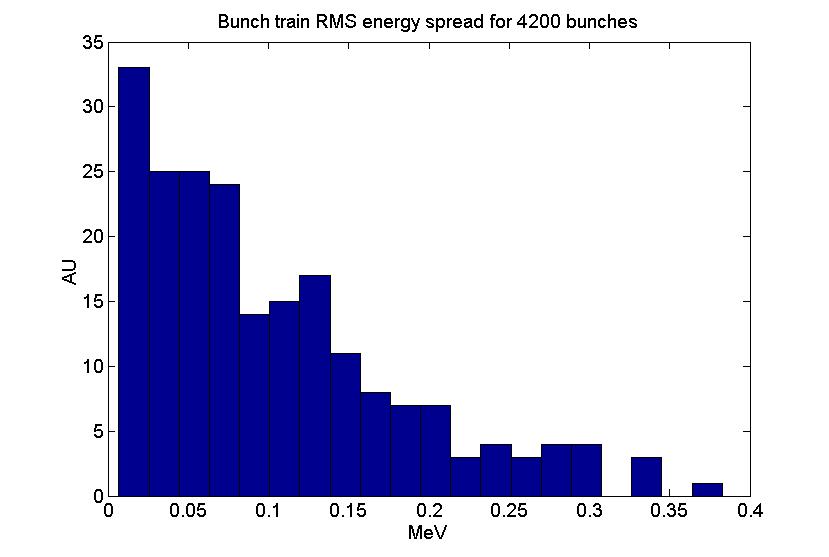 RMS
X4 better
Power vs LFD analysis
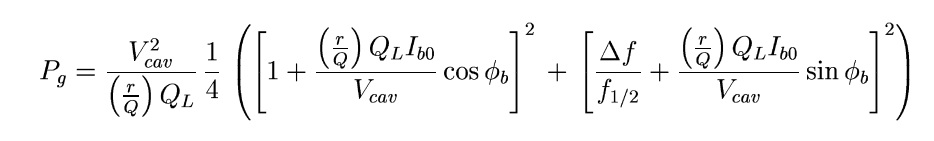 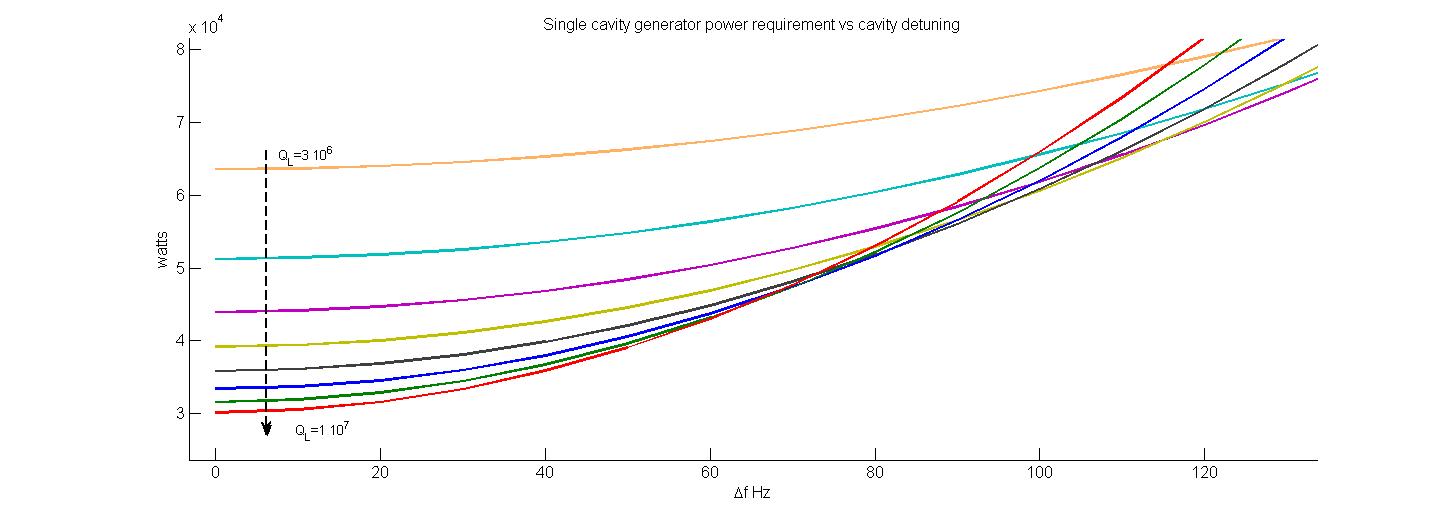 For 65 Hz detuning the power requirements for Ql 6e6 to 1e7 are very similar
Bringing up the LINAC: Beam OFF/ON
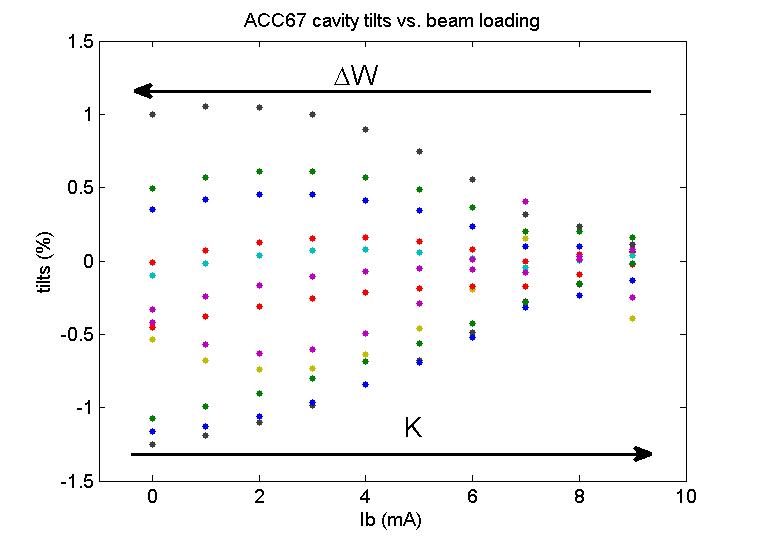 Bringing up the LINAC:
Set Qls for nominal beam current.
Detune cavities for Ib=Imin.
Set beam compensation K for Imin.
Increase number of bunches to full bunch train.
Iterate 1 to 3 increasing Ib.
Only requires cavity resonant frequency tuning  and LLRF parameters.
Ql’s and HLRF stay put.
Summary
Project X LLRF simulations benefit from the ILC 9mA program at FLASH and soon from FNAL-NML and KEK S1-global.
Project X 3-8 GeV LINAC wants to push for high QL’s and long pulses.
Cavity gradient spread must be minimized (ideally made 0)
Excellent LFD and microphonic control is needed.
Strategies used in simulations show good results but do not provide a robust solution for individual cavities.
Thank you for your attention!